Describing God’s Leaders (2)
Ls.1 - 3 Words 
Ls.2 - Desire & Motivation
Ls.3 & 4 - Characteristics Needed
Ls.5 - A Man’s Family
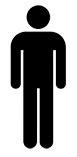 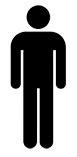 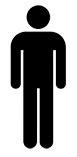 Elders
elders / presbyter
overseer / bishop 
shepherd / pastor
1Tim.3:1-7
Titus 1:5-11
Gal.5:22-23
Describing God’s Leaders
Timothy at Ephesus (1Tim.1:3)
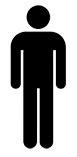 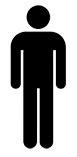 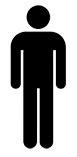 1Tim.3:1-7
Elders
Titus on Crete (Titus 1:5)
Titus 1:5-11
Describing God’s Leaders
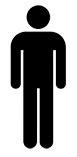 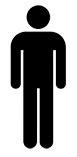 Timothy & Titus Lists
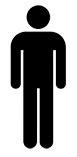 Spiritually minded
Self-controlled
Genuine interest in souls
Good relationship with others
Elders
Describing God’s Leaders
1Tim.3:1-7;  Titus 1:5-11
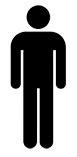 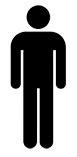 Spiritually Minded
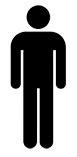 Gal.6:1  vs.  1Cor.3:1-3
Above Reproach (#1 on list)
Elders
Respectable, of good behavior;  loving what is good  (#5 on list)
Rom.12:9
Php.4:8
Titus 2:14
1Ths.5:21-22
Not greedy of filthy lucre, greedy for money, covetous  (#13 on list)
1Pet.5:2
Describing God’s Leaders
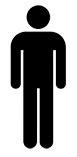 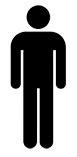 The Lord Needs Men To Prepare Themselves…

Help the work to progress…
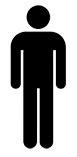 Elders
1Cor.12:12-27
1Cor.12:13
Gal.3:26-27